Free Trend Services
https://www.trendhunter.com

CASSANDRA 
https://cassandra.co/daily


https://www.sparksandhoney.com/
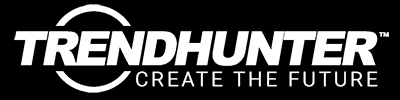 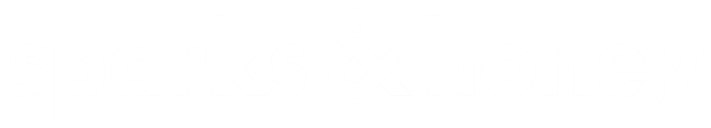 Trend Trigger “Mash-Ups”
Virtual… Everything!

Home Activities/Entertainment 

Racial Inequality and Injustice 

Home Delivery

Community Give Back/ Fundraising

New Distribution Channels
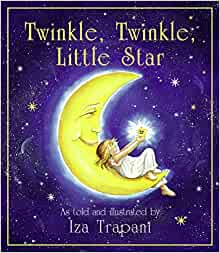 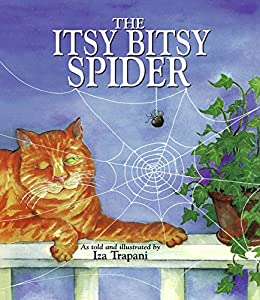 Trend Trigger “Mash-Ups”
Virtual… Everything!

Home Activities/Entertainment 

Racial Injustice 

Home Delivery

Community Give Back/ Fundraising

New Distribution Channels
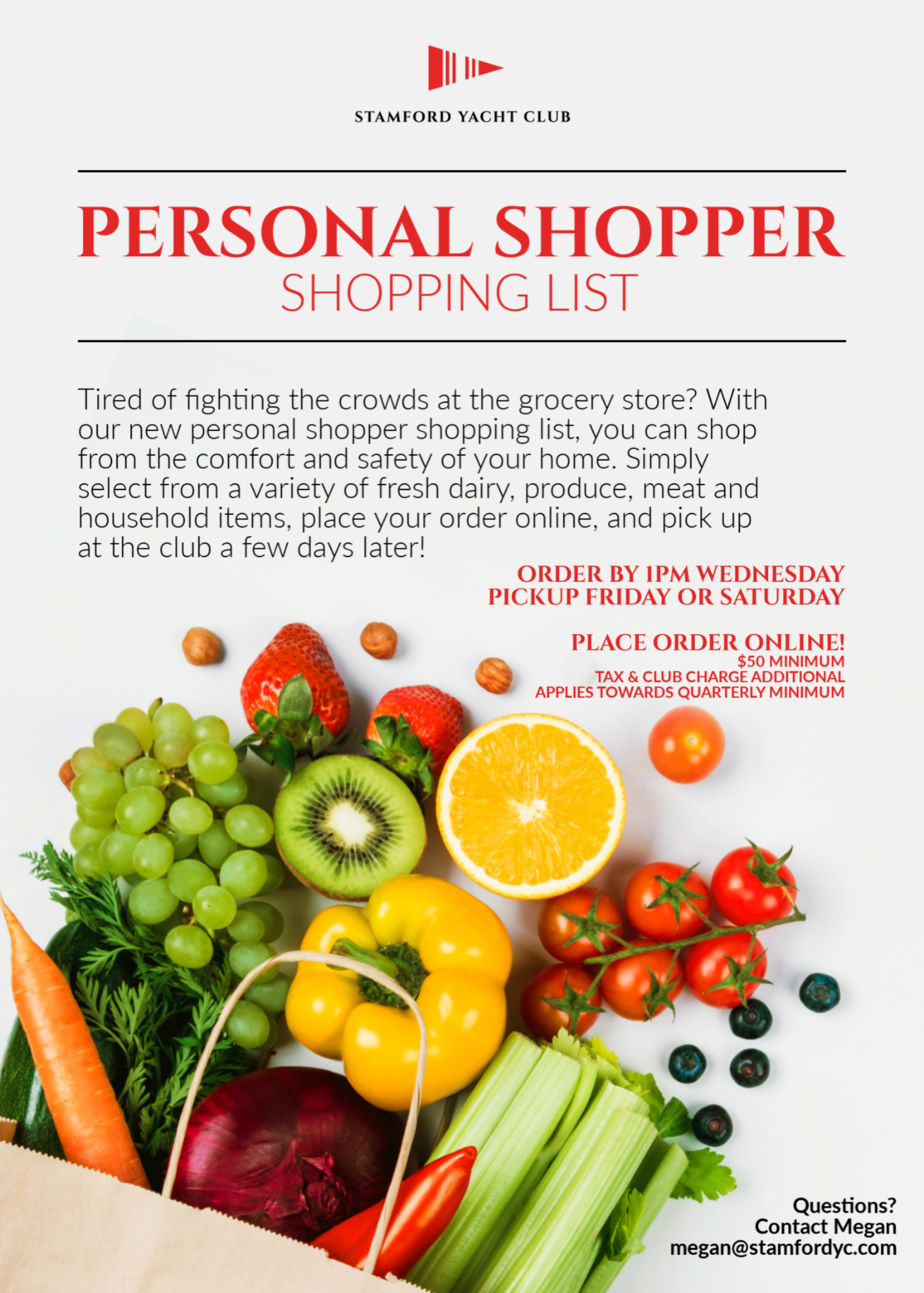 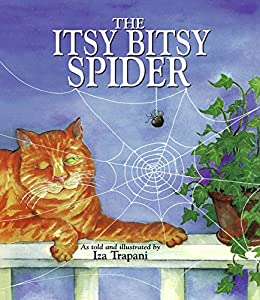 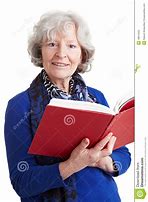 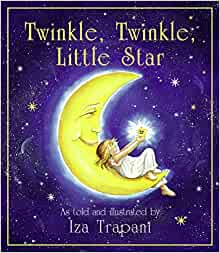 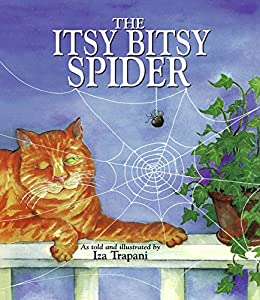 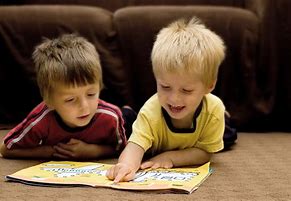 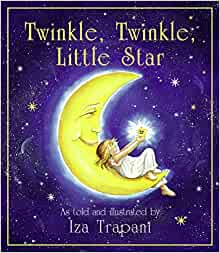 Resources
TEDx Talk:
Creative Techniques to Solve Impossible Challenges. Bryan Mattimore    https://www.youtube.com/watch?v=7MGBXQMvscY

Articles:
1) Fresh Ways to Fish for Better Ideas (Fast Company)
https://www.fastcompany.com/3001450/fresh-ways-fish-better-ideas
2) The Creativity of Entrepreneurs (Blogtrepreneur)
https://www.blogtrepreneur.com/the-creativity-of-entrepreneurs-an-interview-with-author-bryan-mattimore/
3) How to Be an Idea Guru (ChangeThis.com)
https://changethis.com/manifesto/show/100.05.IdeaStormers
4) Definitive Guide to Problem Solving
https://www.smartsheet.com/problem-solving-techniques
5) Virtual Brainstorms with an In-Person Feel (Washington Post) 
https://www.washingtonpost.com/brand-studio/cisco/virtual-brainstorms-with-an-in-person-feel/
6) On Fostering Creativity in the Workplace (Dartmouth Alumni Magazine) 
https://dartmouthalumnimagazine.com/articles/bryan-mattimore-’76
7) To Promote a New Idea, Forget the PowerPoint, Try a Billboard (Fast Company) 
https://www.fastcompany.com/3003484/promote-new-idea-forget-powerpoint-try-billboard
8) Next Generation Brainstorming Techniques (Investors Business Daily)
https://www.investors.com/meetings-boost-opportunity-and-workplace-ideas/
9) The Creative Secret Sting Uses to Write New Songs (Fast Company) 
https://www.fastcompany.com/3003864/creative-secret-sting-uses-write-new-songs
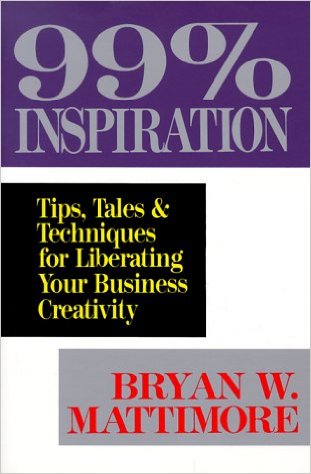 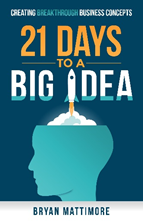 Bryan Mattimore
Chief Idea Guy
The Growth Engine Co. 
An Innovation Agency

191 Post Road West
Westport, CT 06880
203.857.4494
bmattimore@growth-engine.com
www.growth-engine.com
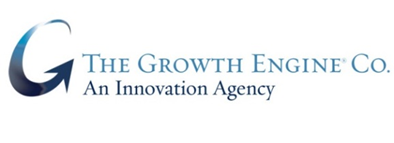 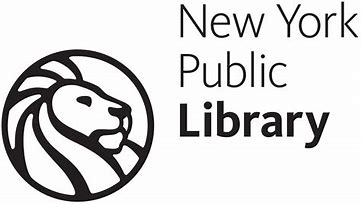